Учебные сборы 2020-2021 учебный год
Просмотр учебного фильма «Основы военной службы»
Физическая подготовка
Сборка- разборка автомата
Сборка-разборка магазина  АК
Стрельба
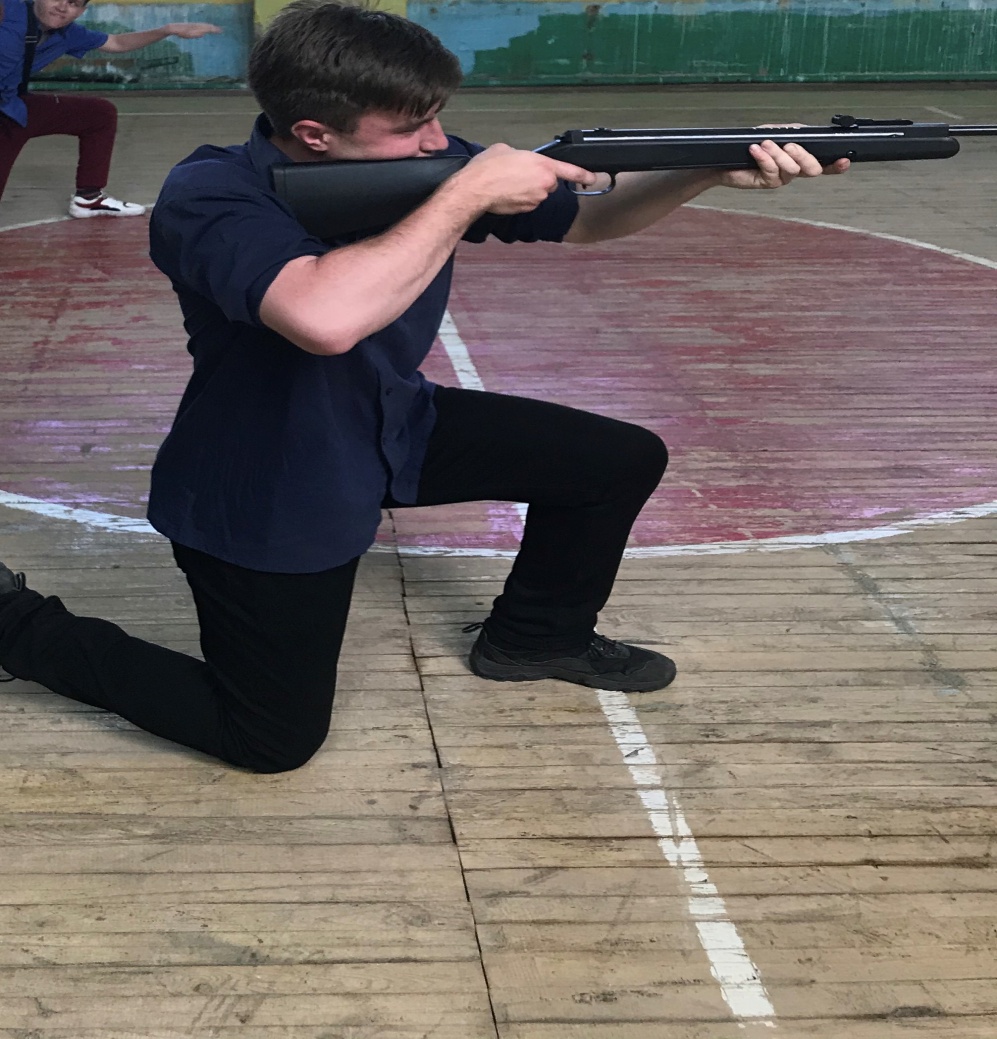 В учебных сборах приняли участие студенты первого курса.